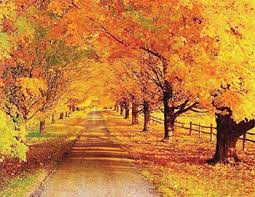 고엽Les feuilles mortes
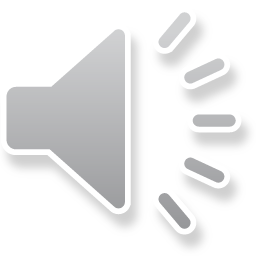 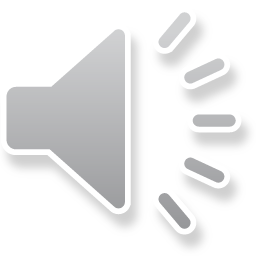 Dead leaves


               by Remy de Gourmont
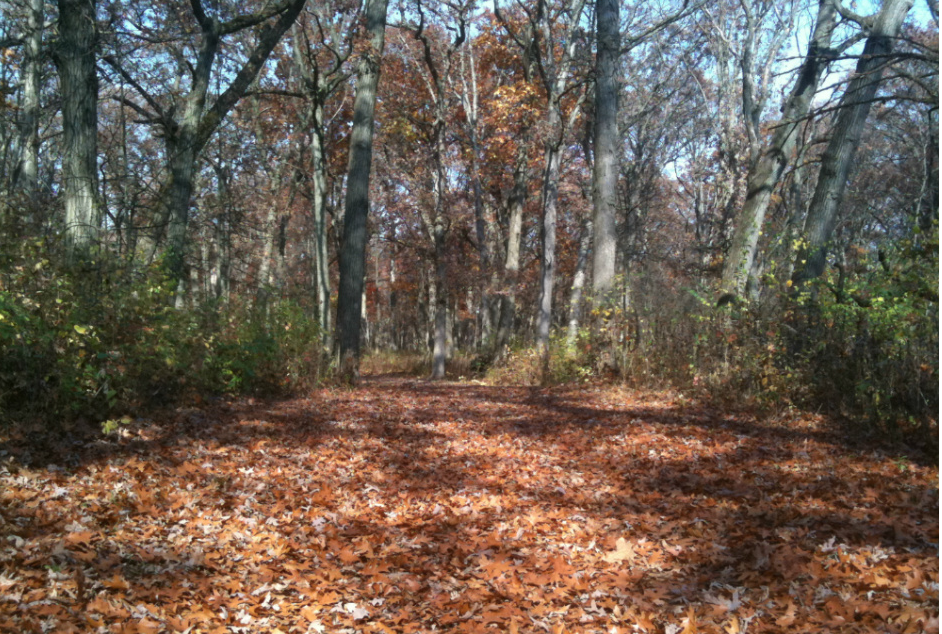 시몬, 
나뭇잎이 모두 저버린
숲으로 가자 
낙엽만 깔려 있는 그 숲으로
숲은 
오랜 이끼와
돌들과 오솔길을 
가려주고 있구나
시몬
너는 좋으냐? 
낙엽 밟는 소리가
너의 색은 너무나 부드럽고
얼마나 깊고 진한데
너는 이렇게 
버려진 땅 위에 누워 있구나
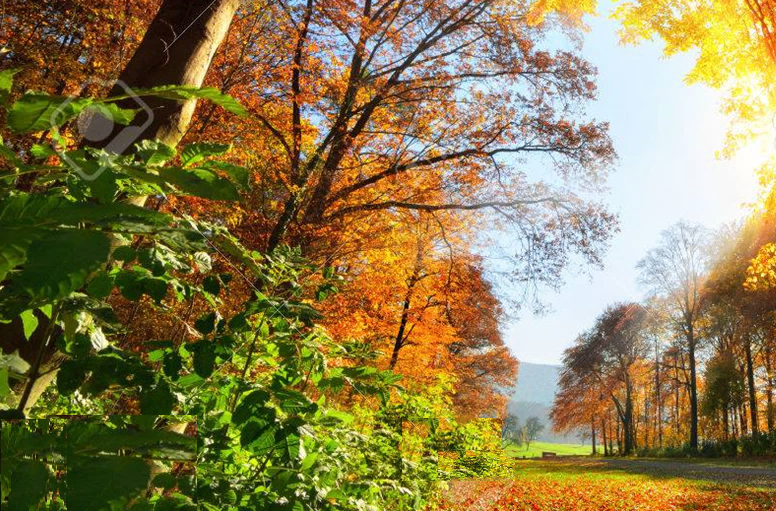 시몬
너는 좋으냐? 
낙엽 밟는 소리가
황혼이 질 때면 
너의 모습은 너무나 서글프고
바람이 너를 스치고 지나갈 때는 
너는 더욱 서럽게 흐느끼는구나
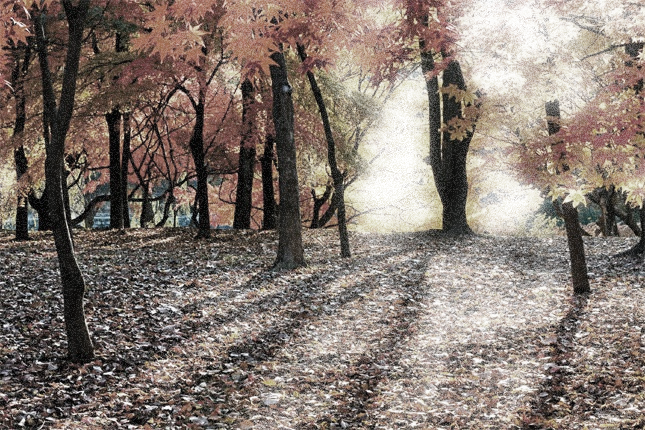 시몬
너는 좋으냐? 
낙엽 밟는 소리가
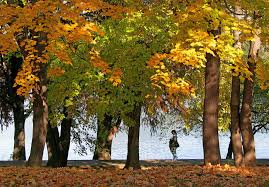 한 잎 한 잎 밟힐 때마다 
너의 영혼은 흐느끼는구나
서러운 여인의 날개 소리처럼
옷자락 끌리는 소리처럼
시몬 
너는 좋으냐? 
낙엽 밟는 소리가
오라 이 곳으로
우리도 언젠가는 구르는 낙엽이 되리라
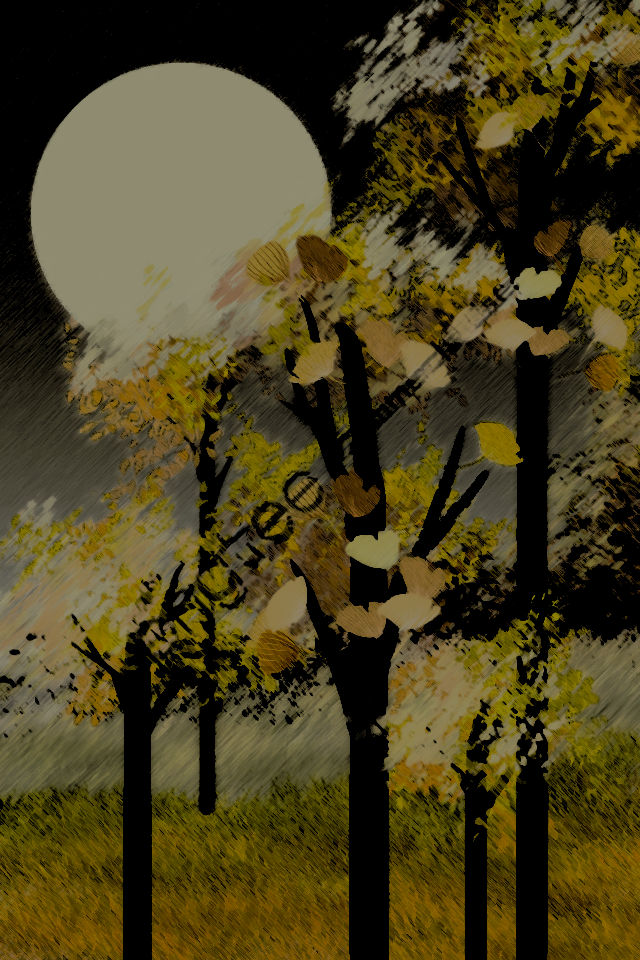 오라 이 곳으로
벌써 밤은 오고 있고
바람은 우리를 밀어 내는구나
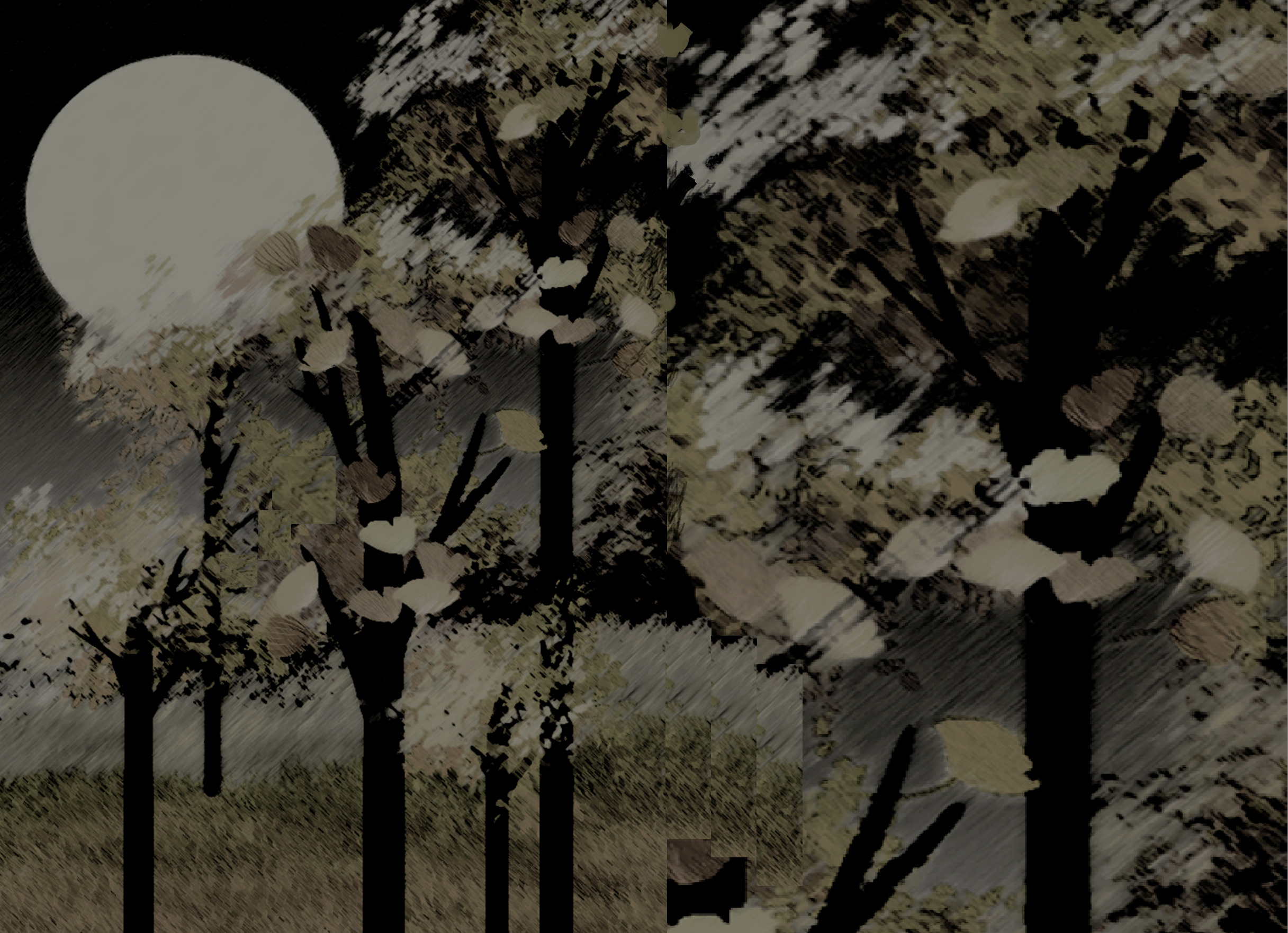 시몬 
너는 좋으냐? 
낙엽 밟는 소리가
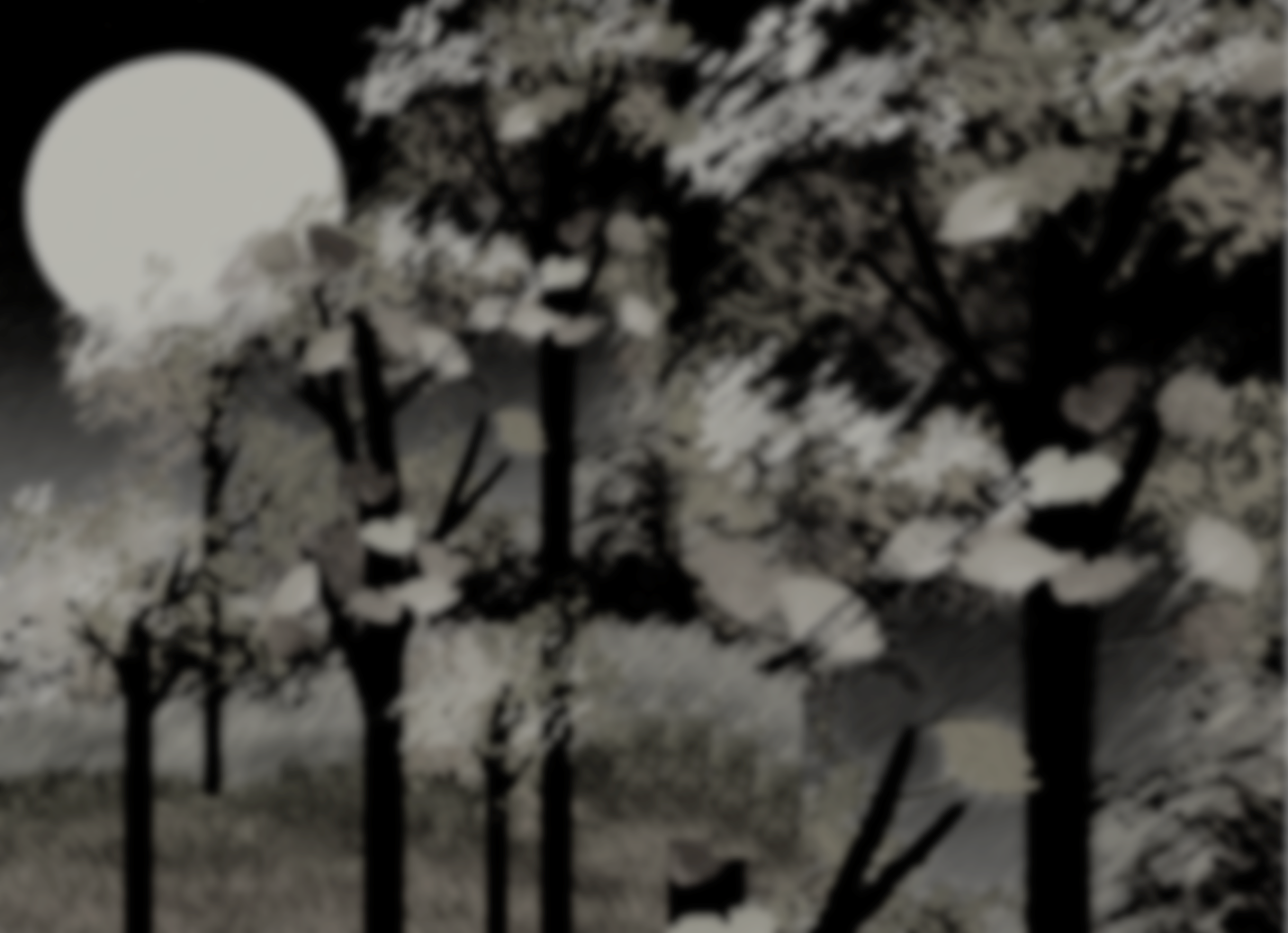 - Fin -